PHÒNG GIÁO DỤC & ĐÀO TẠO LONG BIÊN
TRƯỜNG TIỂU HỌC NGỌC LÂM
TIẾNG VIỆT   LỚP 1
Bài 1 :  A  a
Bài 1: A a
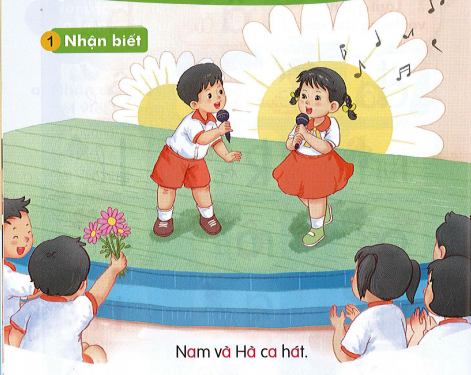 Nam và Hà ca hát.
Nam và Hà ca hát.
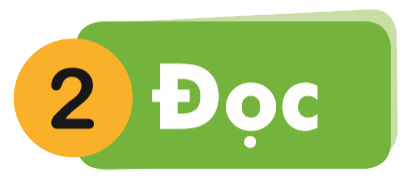 a
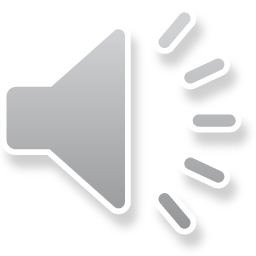 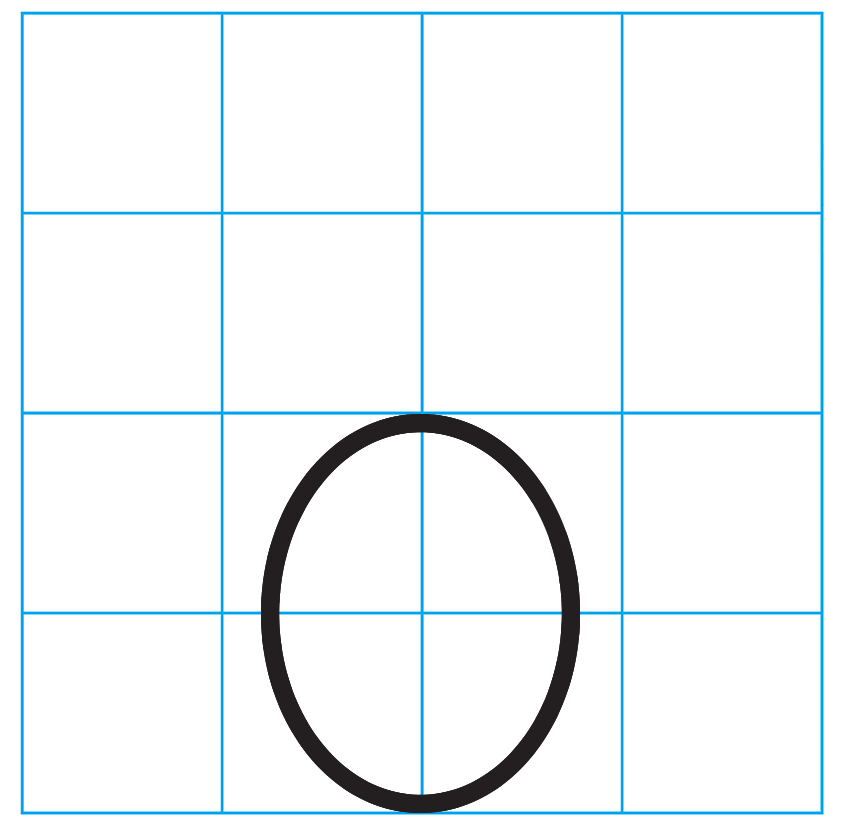 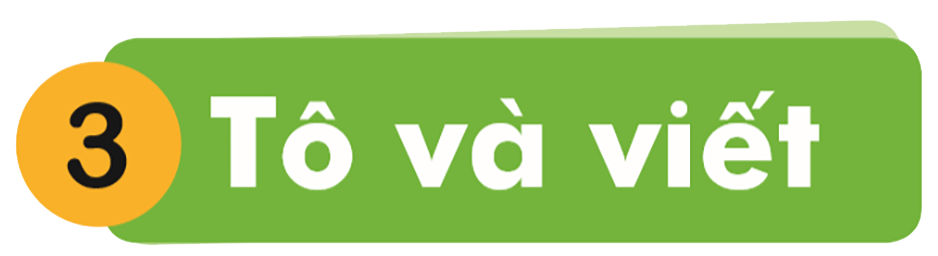 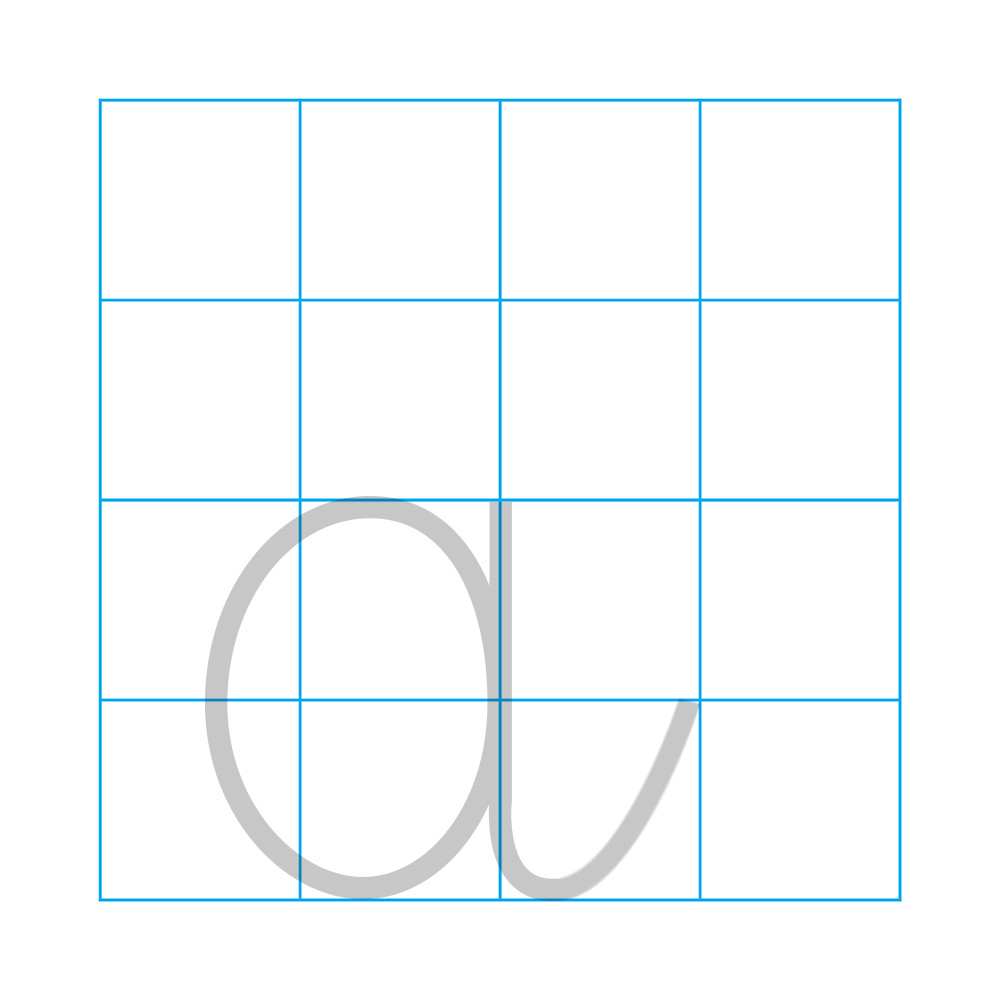 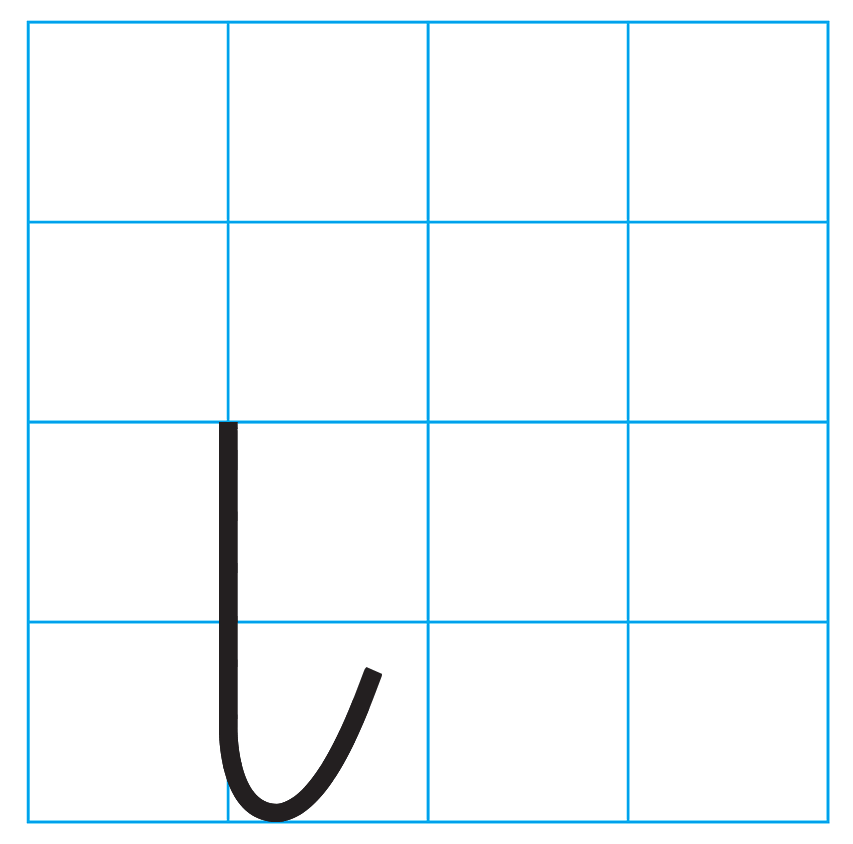 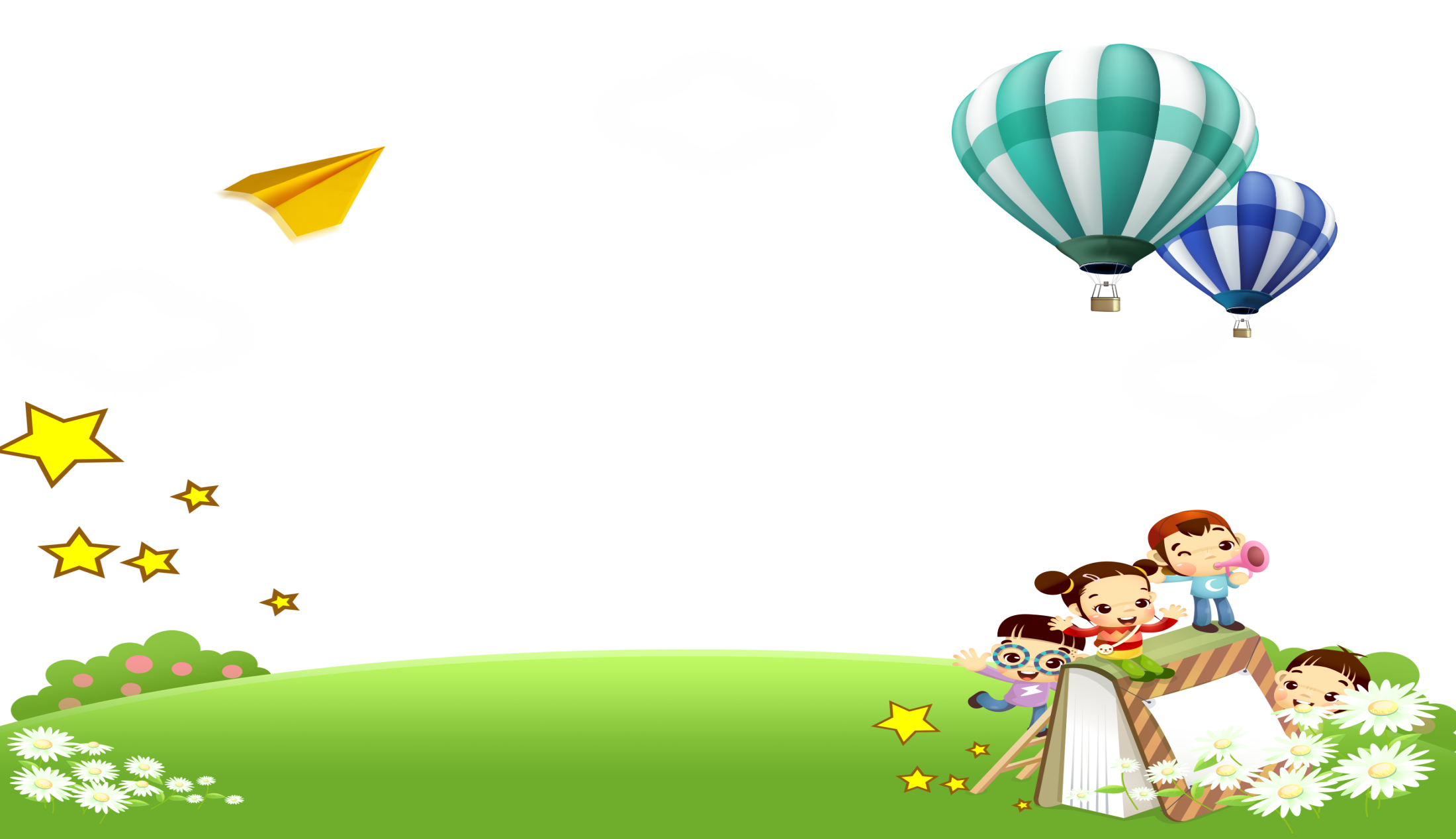 Thư giãn
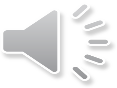 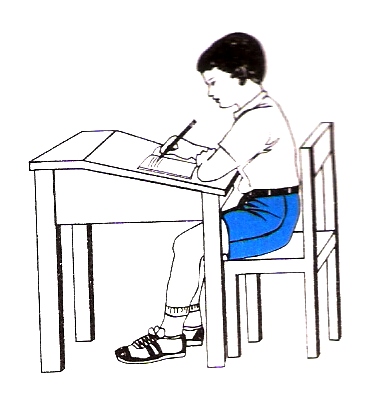 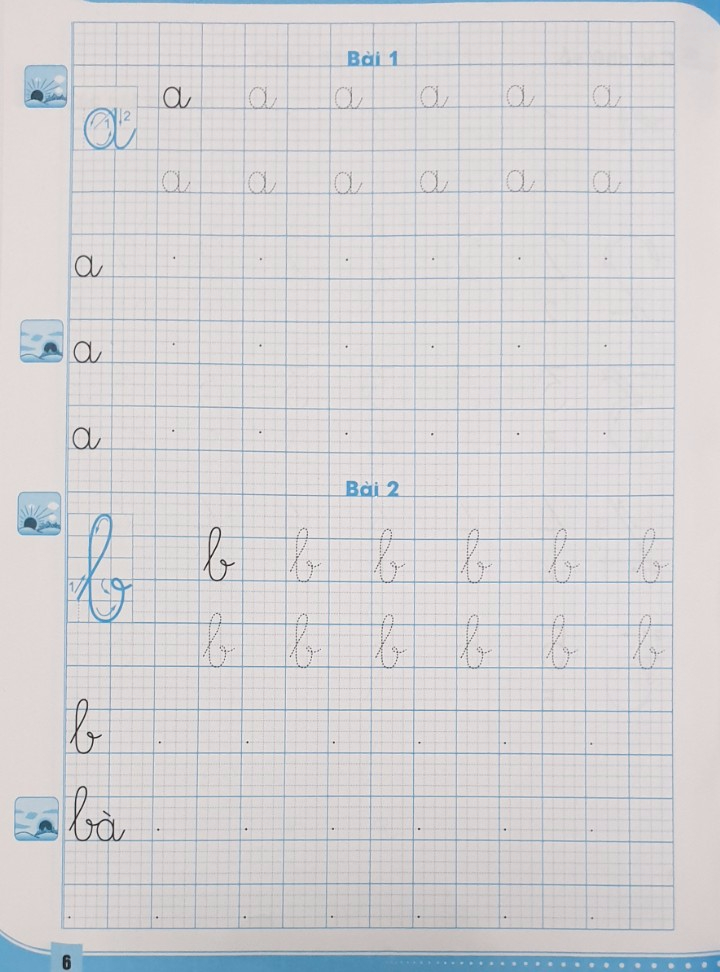 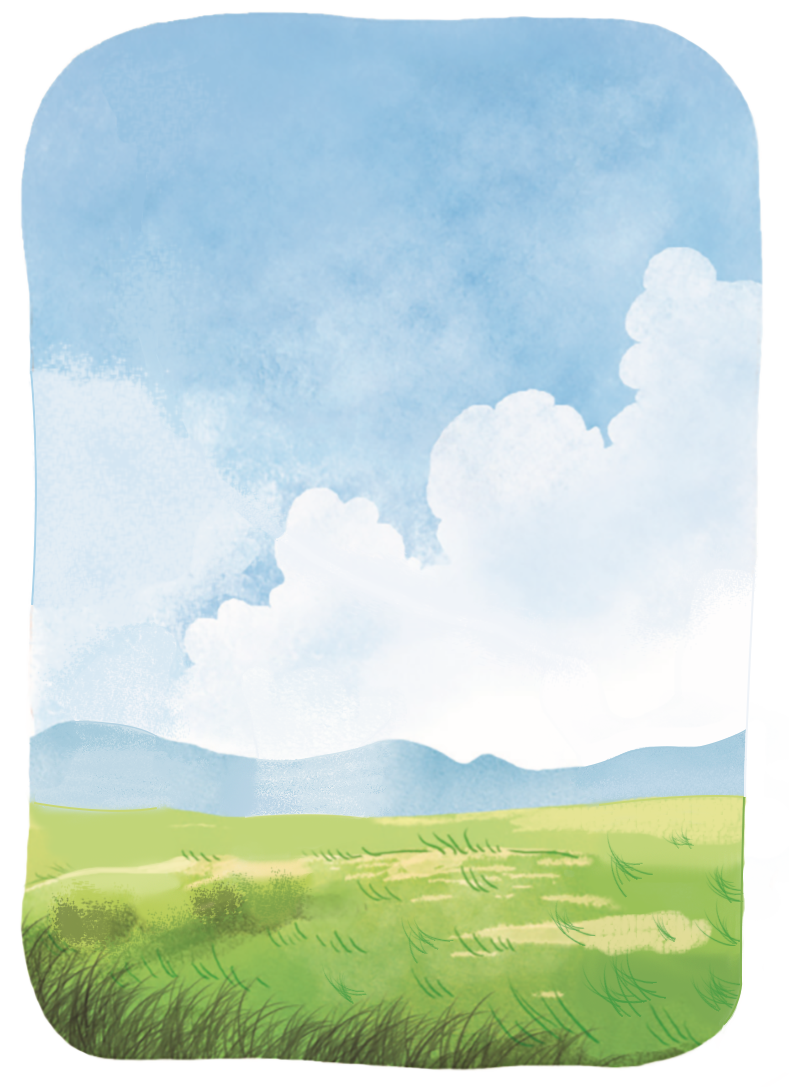 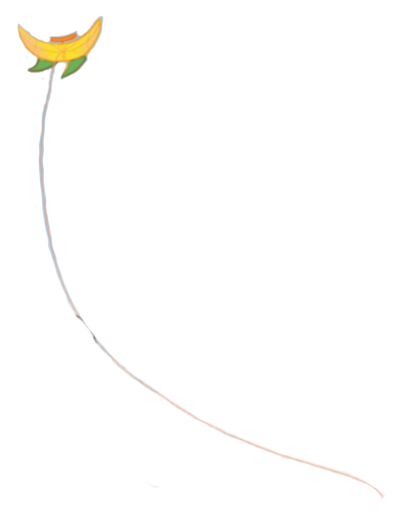 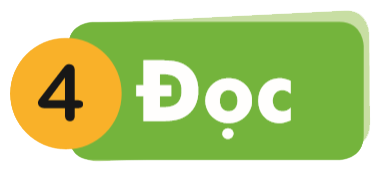 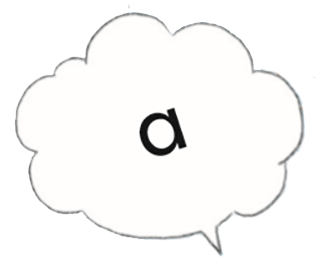 “A, diều của Nam bay lên rồi kìa!”
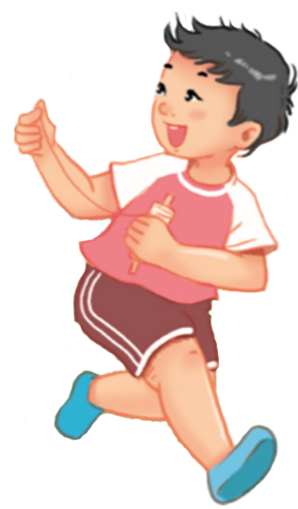 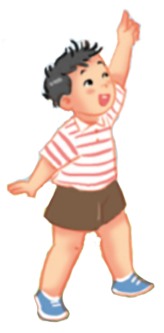 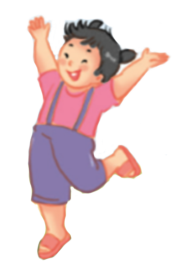 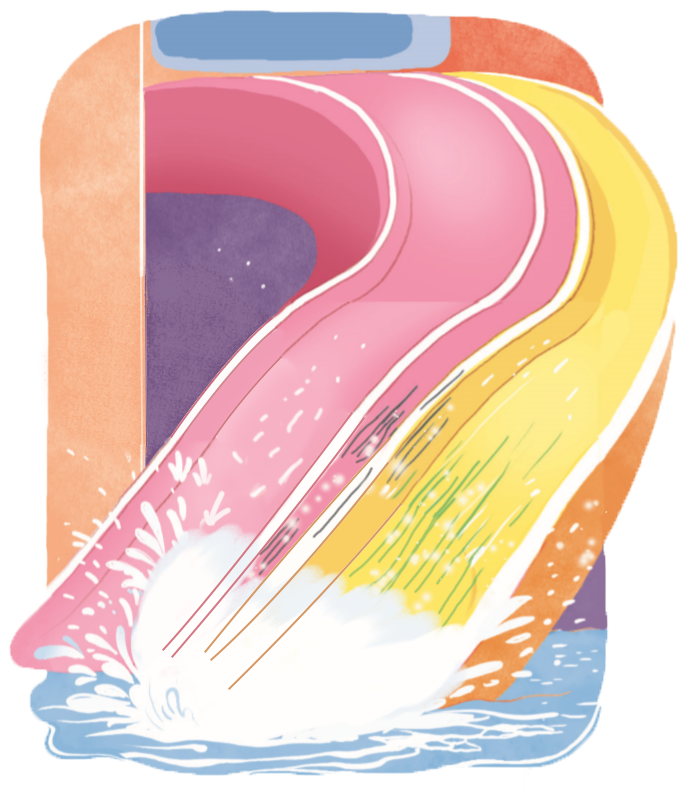 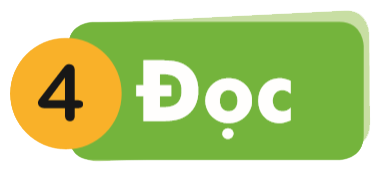 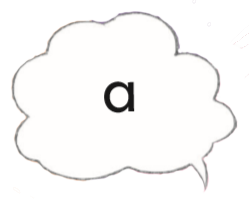 “A, thích quá!”
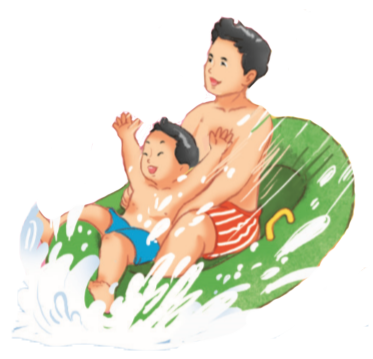 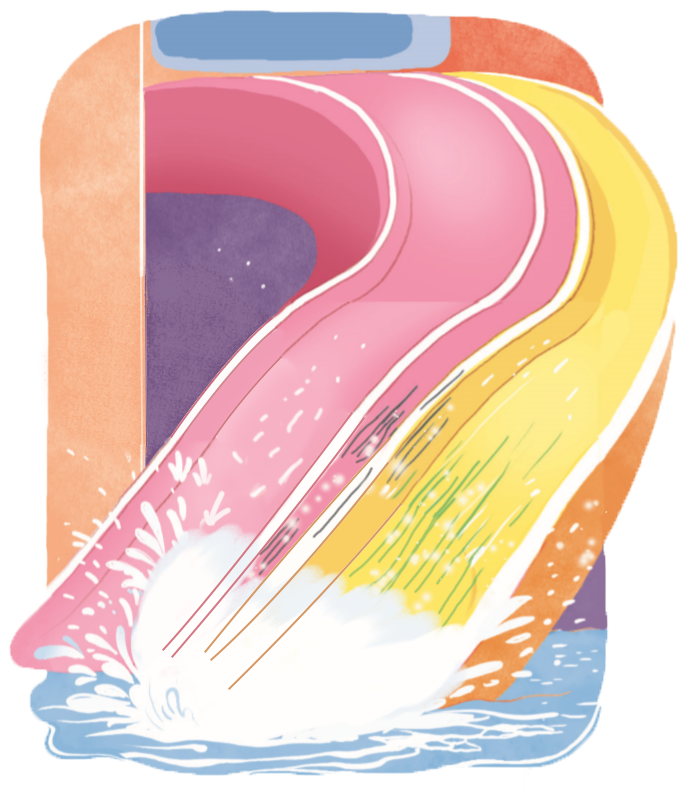 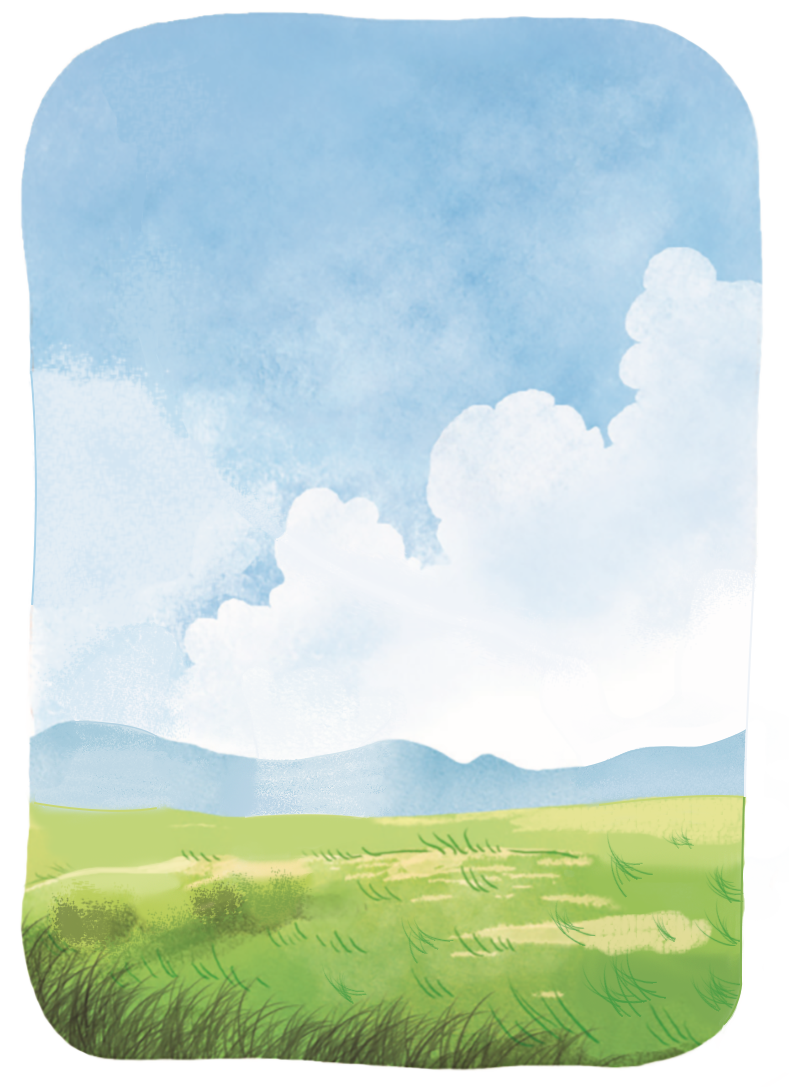 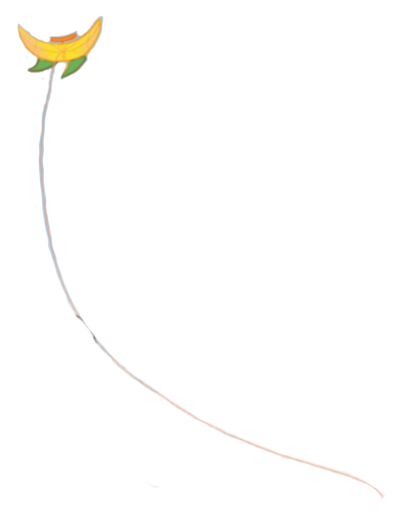 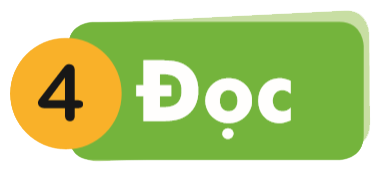 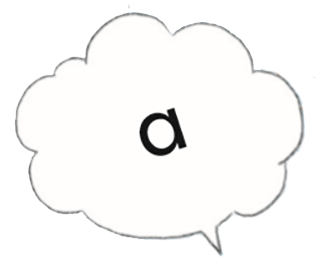 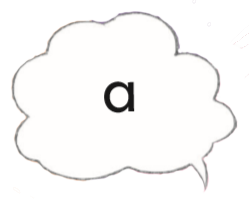 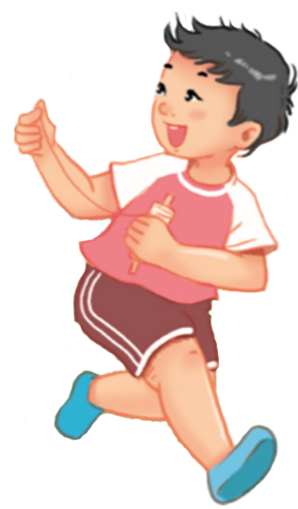 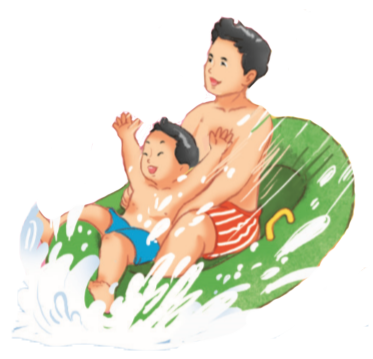 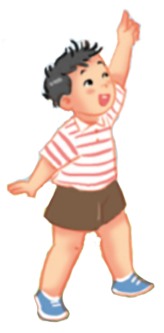 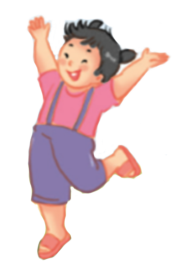 Chào hỏi
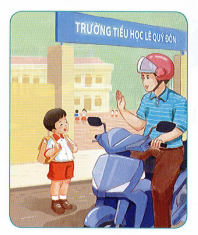 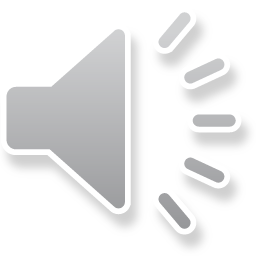 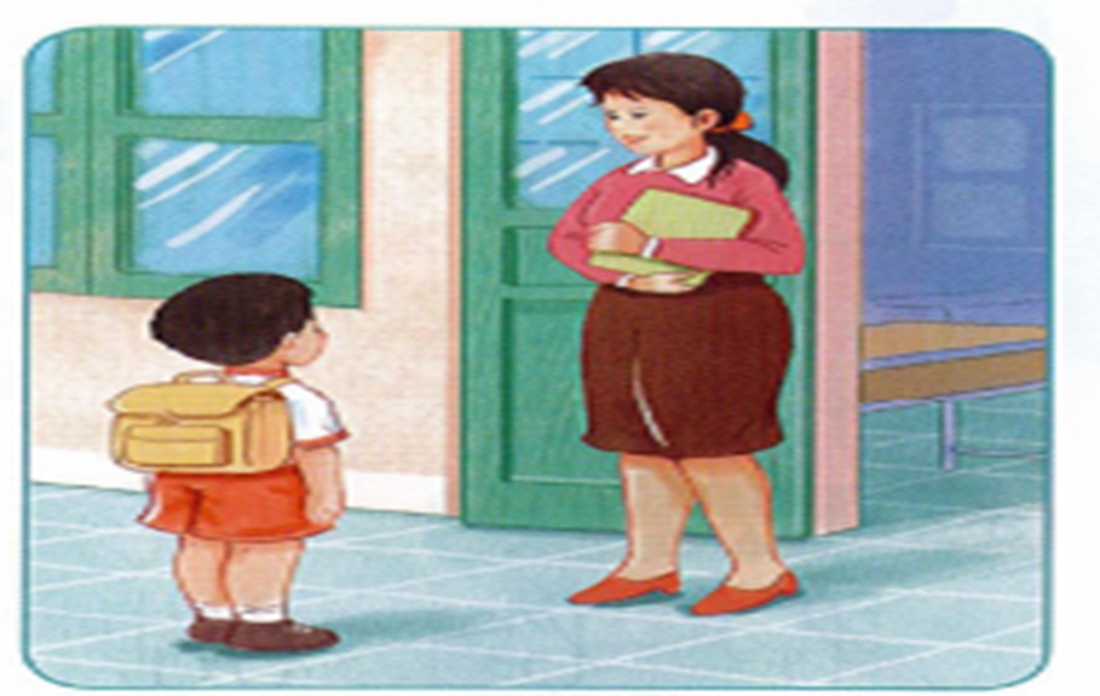